Bütünleştirici Eğitim İçin Özel Eğitim Hizmetlerinin Kalitesinin Arttırılması (IQSES) 
Hibe Programı
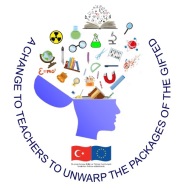 “A CHANCE TO TEACHERS TO UNWRAP THE PACKAGES OF THE GIFTED” Projesi Öğretmen Eğitimi
Mayıs 2022 
Ankara
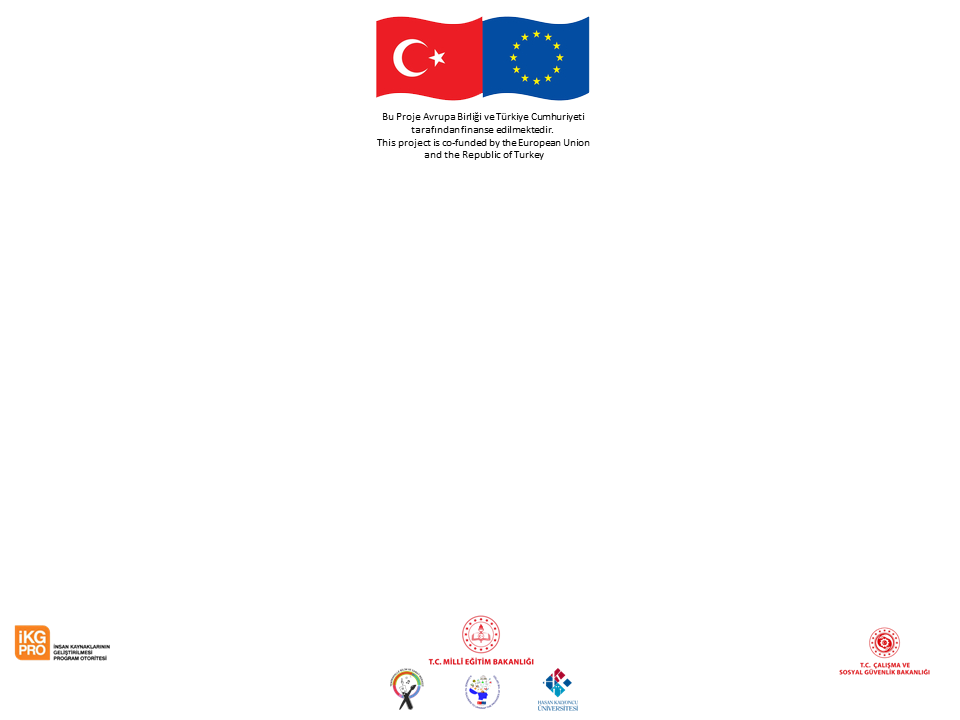 ÖZEL YETENEKLİ ÖĞRENCİLERİN ÖZELLİKLERİ
BİLGESU ERGEN KOCABIYIK
Mamak Bilim Ve Sanat Merkezi
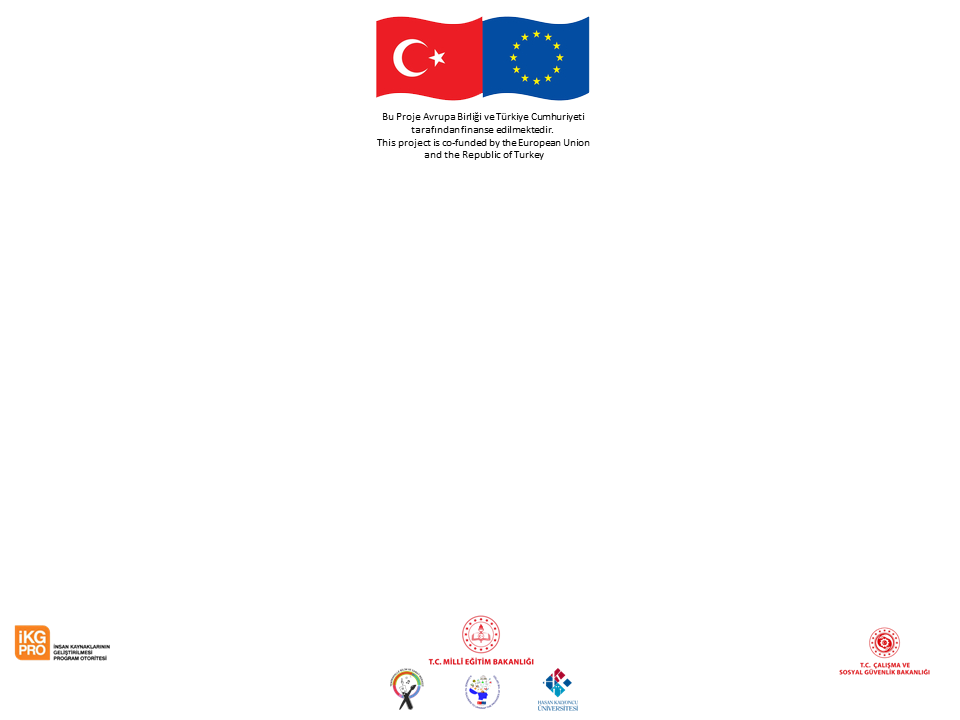 Genel Akış
Zeka Nedir?
Özel Yetenekli Öğrenci
Türkiye’de Tanılama Sistemi ve Bilsem
Özel Yetenekli Öğrencilerin Bilişsel Özellikleri
Özel Yetenekli Öğrencilerin Sosyal Duygusal Özellikleri
Özel Yetenekli Öğrencilerin Öğretmenlerinin Özellikleri
Doğru Bilinen Yanlışlar
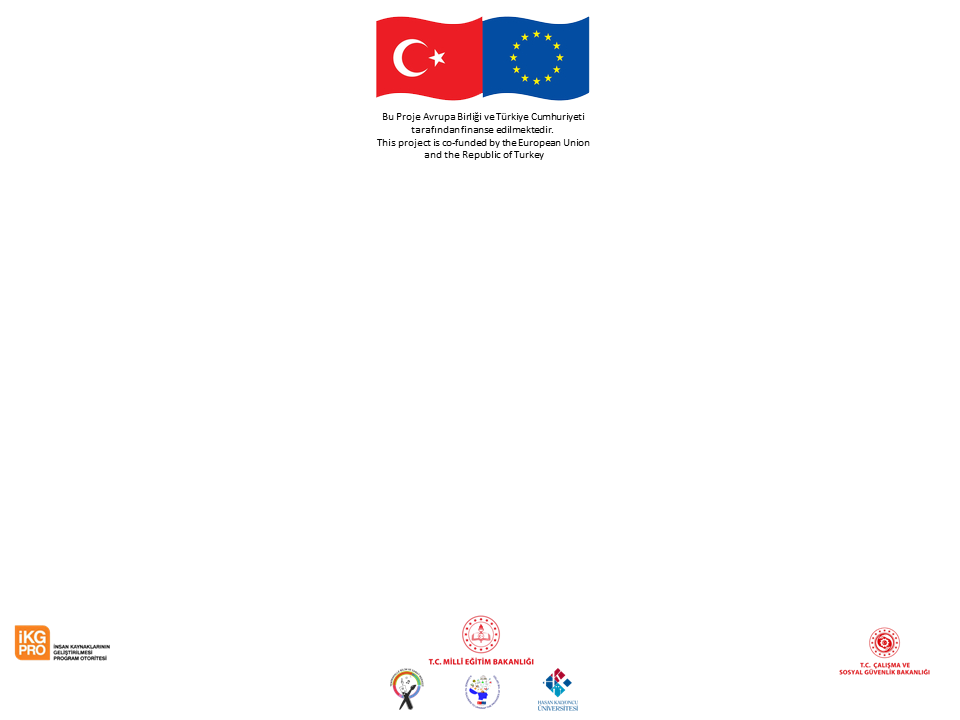 Zeka Nedir?

Özel Yetenek - Üstün Yetenek - Üstün Zeka
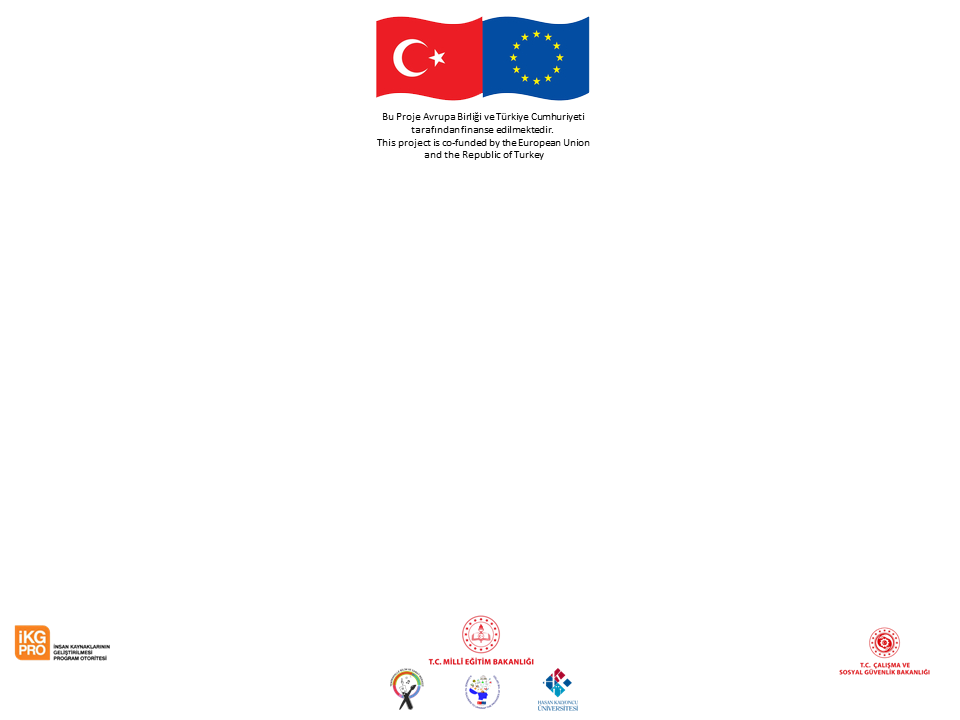 Özel Yetenekli Öğrenci
Yaşıtlarına göre daha hızlı öğrenen, 
Soyut fikirleri anlayabilen, 
İlgi duyduğu alanlarda bağımsız hareket etmeyi seven, 
Yüksek düzeyde performans gösteren ve 
Yaratıcılık, sanat, liderlik kapasitesi önde olan bireydir.

   Nüfusun % 2'si özel yetenekli kabul edilir.
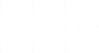 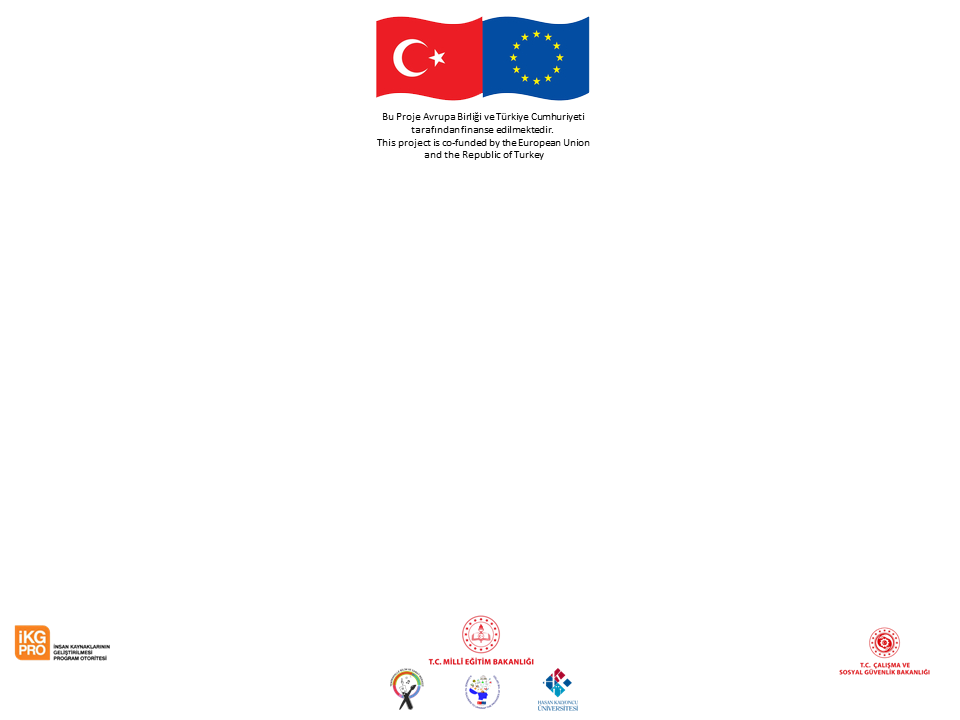 Bazı Özel Yetenek Tanımları
Genel zihinsel, özel akademik, yaratıcı-üretken, liderlik, sanat veya psikomotor alanlarından en az birinde olağanüstü potansiyel yeteneğe sahip olan veya bu alanlardan en az birinde olağanüstü başarı gösteren çocuklar (Marland Raporu, 1972)

Akranlarına göre olağanüstü düzeyde başarı veya başarı potansiyeli gösteren çocuk (ABD Milli Eğitim Bakanlığı)

Bir ya da daha fazla alanda olağanüstü performans gösteren veya olağanüstü potansiyeli olan birey (ABD Üstün Zekalı Çocuklar Ulusal Konseyi)

Üst düzey bilişsel yeteneklerin ve yoğun duyguların birleşerek alışılmışın dışında deneyimler yarattığı eş zamanlı olmayan gelişim (Columbus Group, 1991)
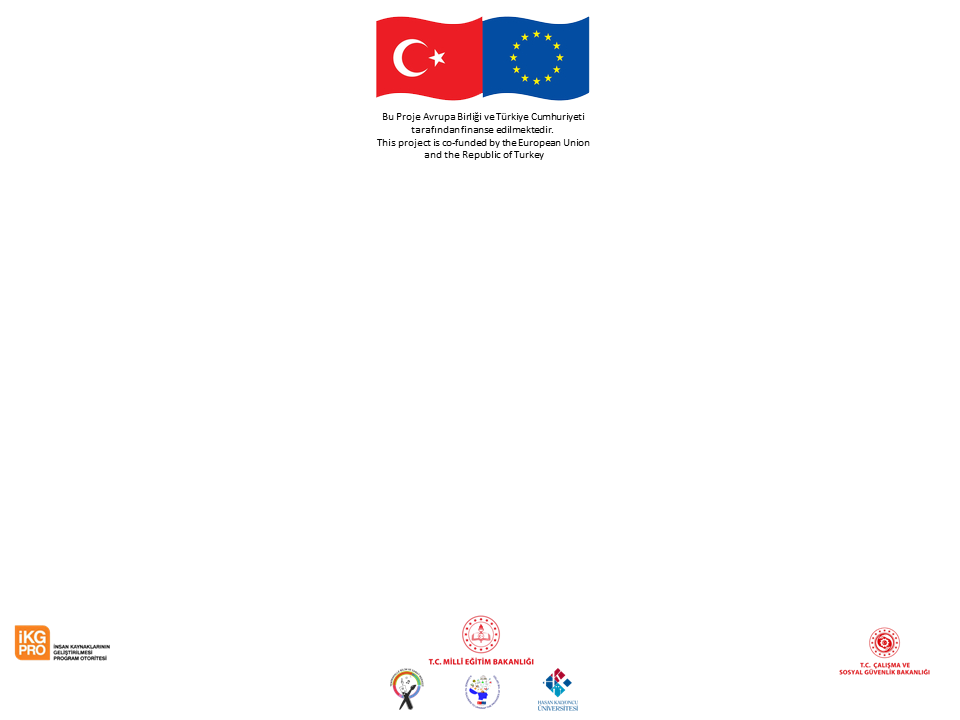 RezulliniÜç Halka Modeli
Genel/Özel Yetenek
Yaratıcılık
ÖZEL
YETENEKLİ
Motivasyon
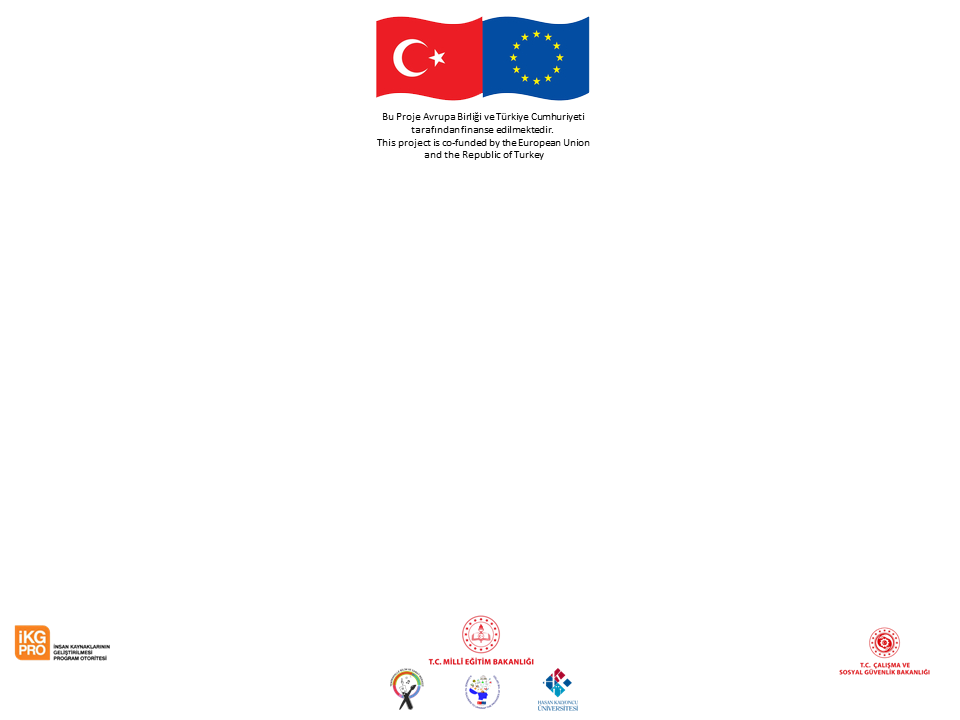 Siz özel yetenekli öğrencileri seçseydiniz, hangi yöntemi/yöntemleri kullanırdınız?
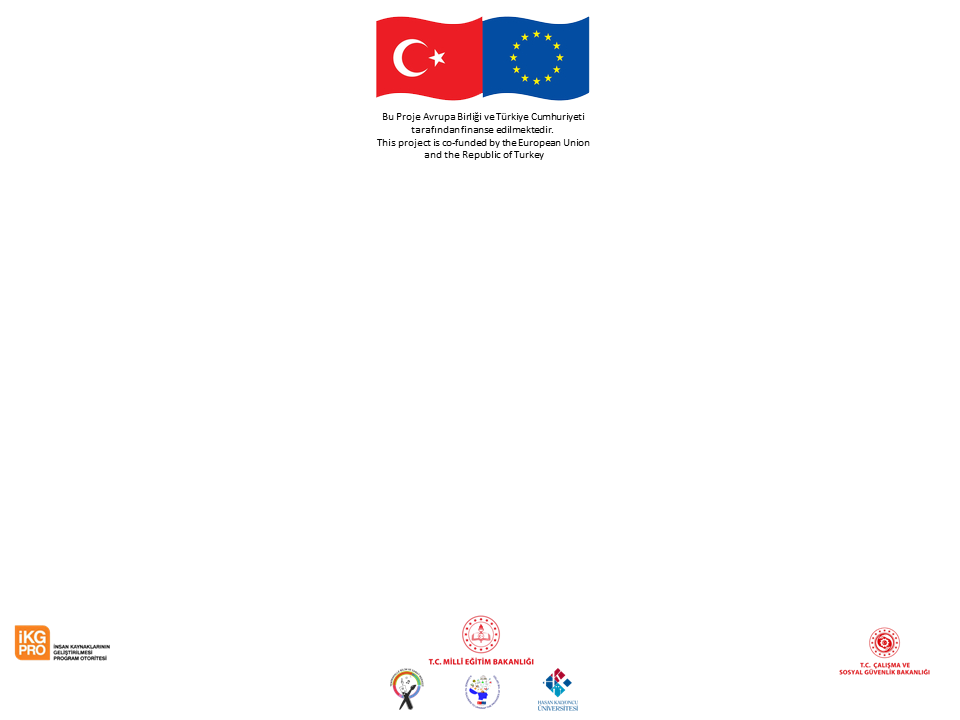 Türkiye’de Özel Yetenekli Tanılama Sistemi
Aday Gösterme
Tarama
Bireysel Değerlendirme
Tanılama
Bilim ve Sanat Merkezi+Destek Eğitim Odası
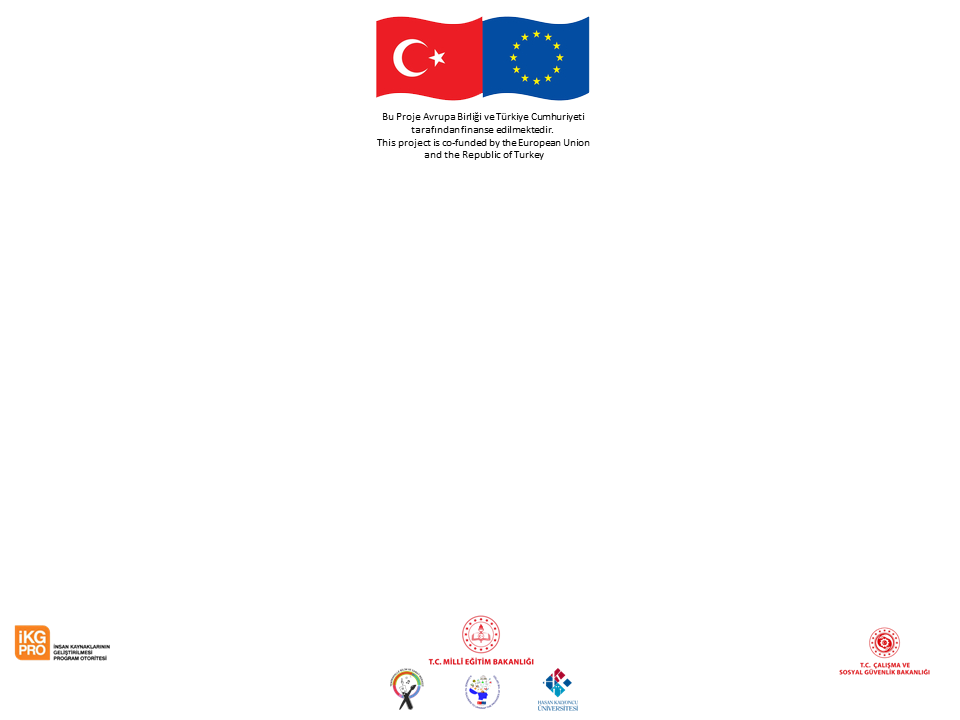 Bilim ve Sanat Merkezleri
Amaç  Özel yetenekli öğrencinin bireysel yeteneklerinin farkında olmalarını ve kapasitelerini en üst düzeyde kullanmalarını sağlamak 
Zenginleştirilmiş ve farklılaştırılmış eğitim sunulur.
Okul dışı zamanlarında geldikleri bağımsız özel eğitim kurumudur.
Öğrencilerden yeteneklerine uygun projeler gerçekleştirmeleri beklenir.
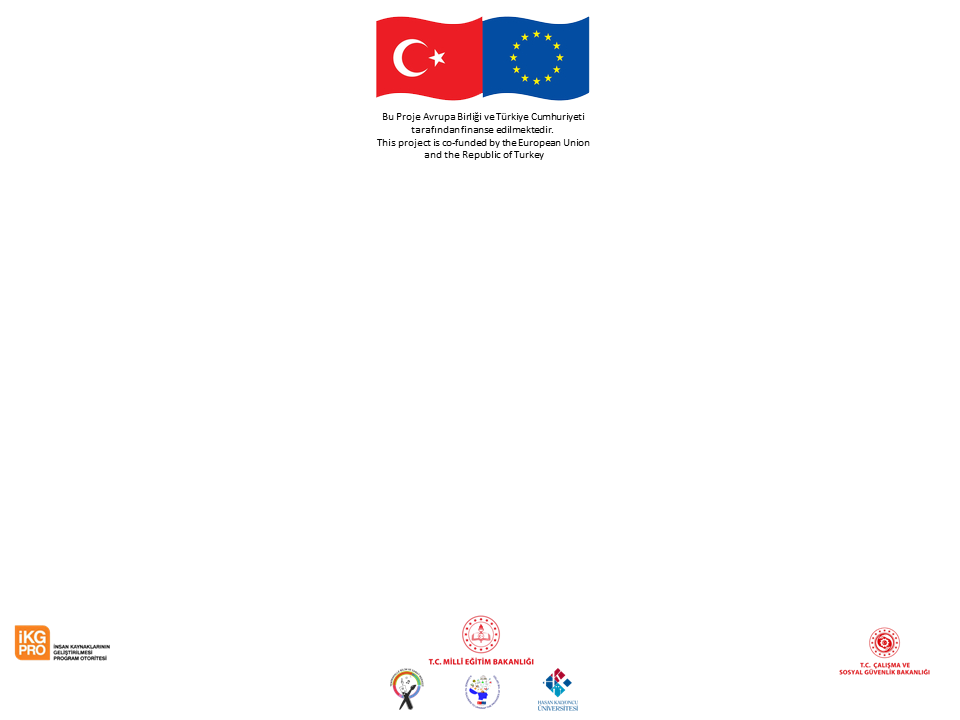 BİLSEMLERDE YÜRÜTÜLMEKTE OLAN PROGRAMLAR
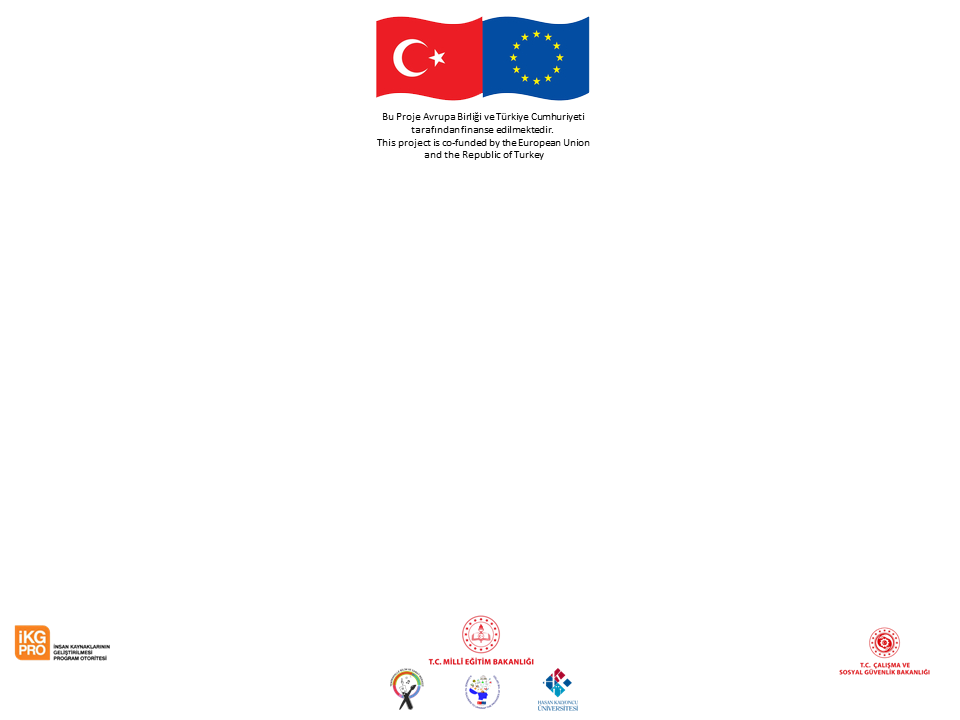 Özel Yetenekli Öğrencilerin Özellikleri
En az bir yetenek alanında yaşıtlarının üstünde performans gösterme 
Dili etkili kullanma 
Merak ve bazı konulara yoğun ilgi gösterme 
Çabuk öğrenme 
Güçlü hafıza 
Yüksek düzeyde duyarlı olma 
Özgün/sıradışı ifade biçimlerine sahip olma 
Yeni ve zor deneyimleri tercih etme
Kendisinden büyüklerle arkadaşlık yapma
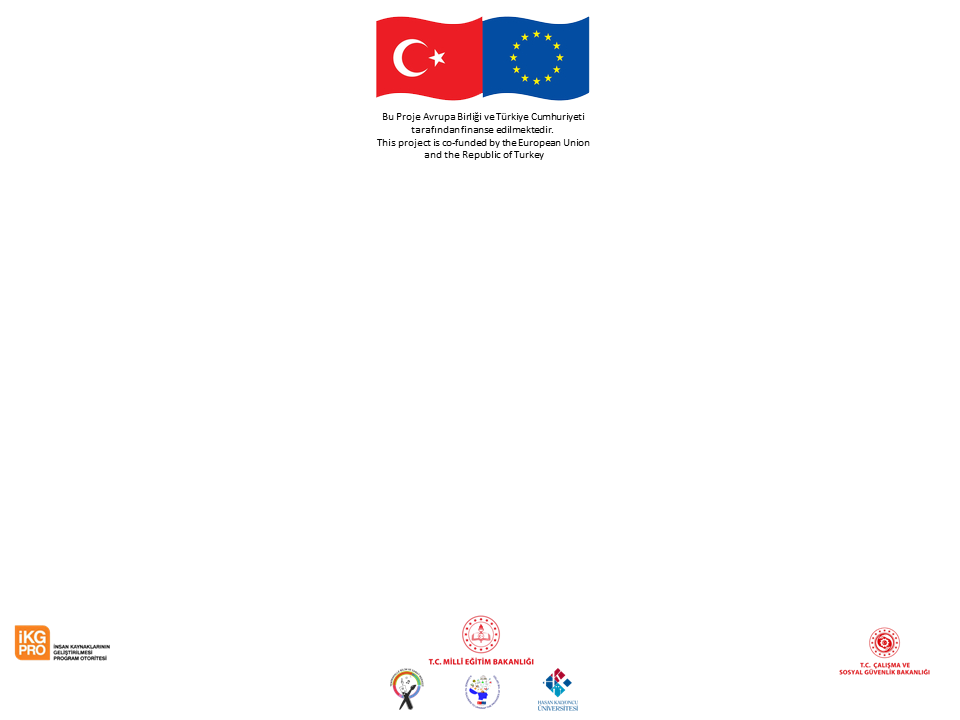 Özel Yetenekli Öğrencilerin Özellikleri
Mükemmeliyetçilik 
Beklentileri yüksek
Başkalarının duygu ve düşüncelerine karşı hassas
Soru sorma 
İlgi alanının oldukça geniş olması 
Gelişmiş mizah duygusu 
Eleştirel düşünebilme 
Aynı anda birkaç işi yapabilme, yoğunlaşabilme 
Yaratıcılık
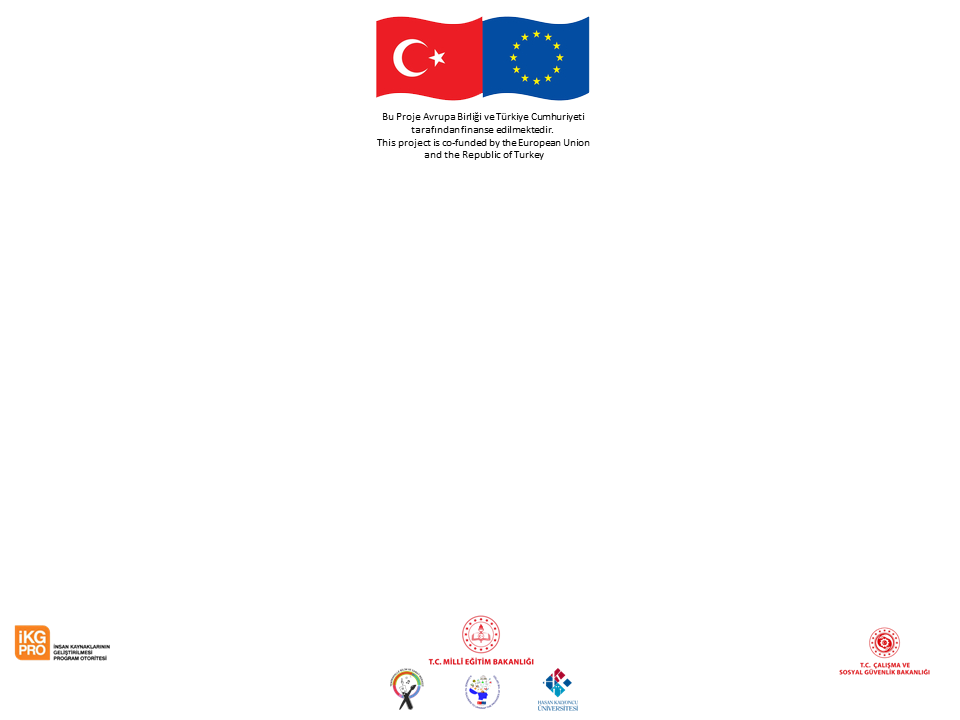 Özel Yetenekli Öğrencilerin Özellikleri
Duydukları ve gördüklerini uzun zaman belleklerinde tutabilirler. 
Kendi sınıf düzeyinin üstünde kitaplar okumaktan hoşlanırlar. 
Zihinden işlem yapmada çok başarılıdırlar 
Rutin ve tekrarlayıcı işlerden hoşlanmazlar. 
Genellikle okulda karşılaştıkları uyarıcılar onlara yetersiz gelir, dolayısıyla canları çok çabuk sıkılır. 
Zaman, ölüm vb. soyut kavramların ne demek olduğunu yaşıtlarına göre daha çabuk kavrarlar. 
Genelleme yapmada, ilişkileri görmede, bilgilerin transferinde yaşıtlarından ileri düzeydedirler.
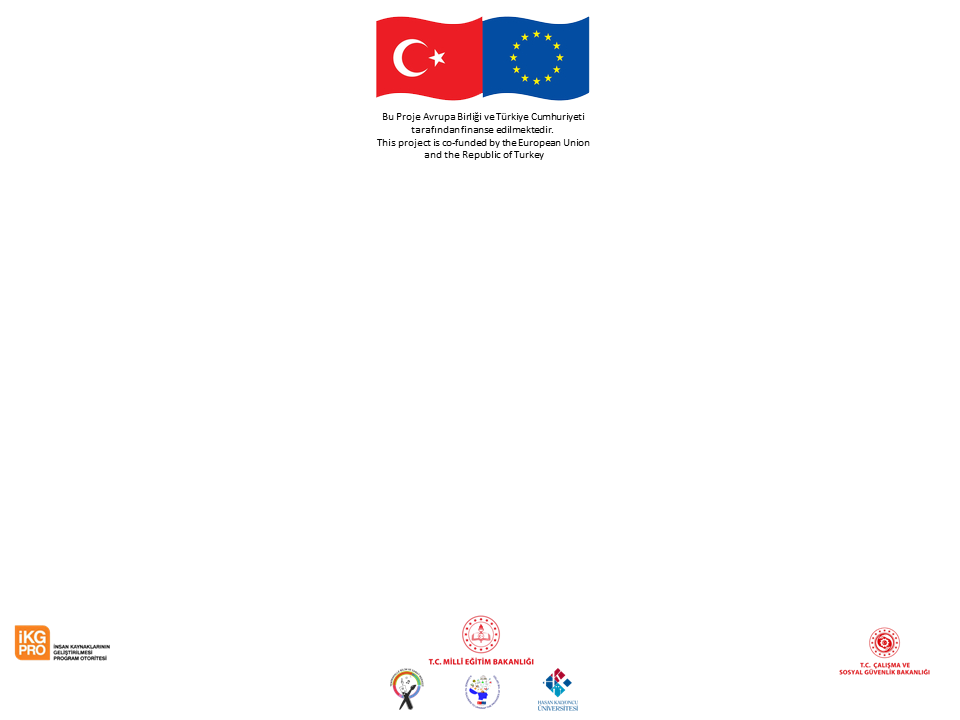 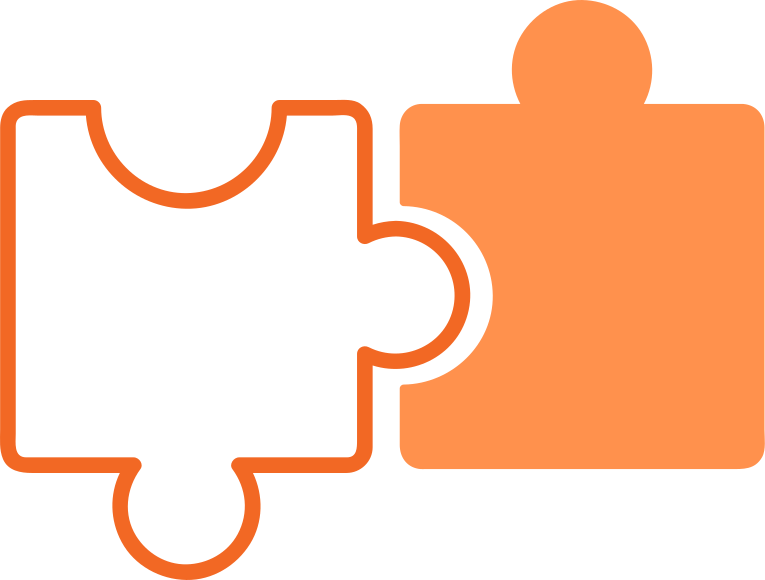 SOSYAL DUYGUSAL
ÖZELLİKLER
BİLİŞSEL
ÖZELLİKLER
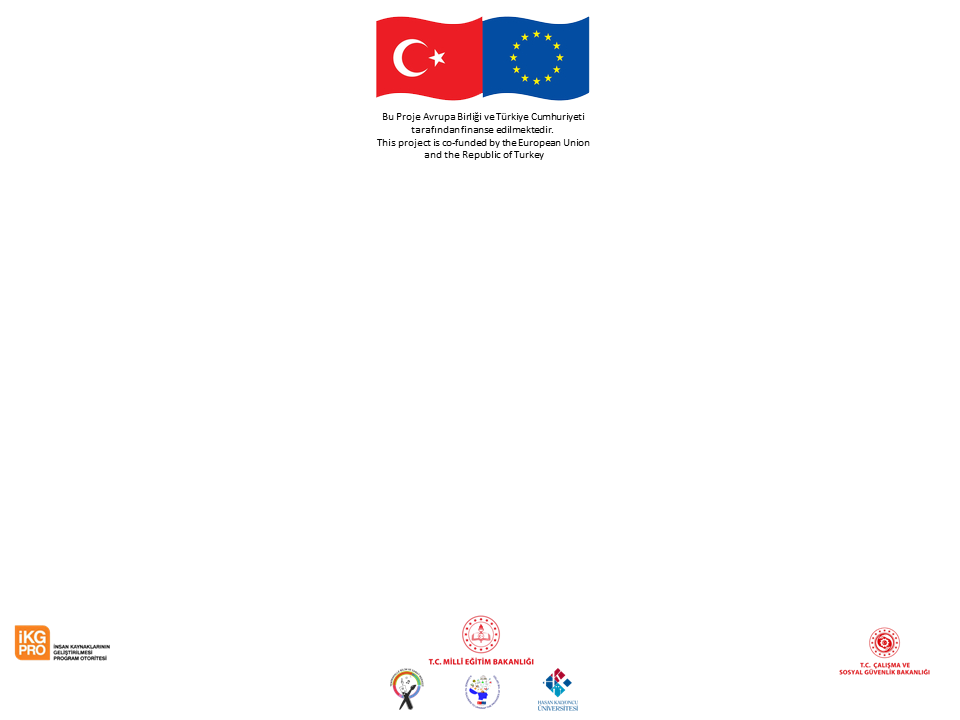 Bilişsel Gelişim
Kolay ve hızlı öğrenirler. Halk deyimiyle “Leb” demeden leblebiyi anlarlar. Bu özellikleri sebebiyle bilgilerin yavaş verildiği durumlarda ya da gelişimi olağan ilerleyen öğrencilerden oluşan sınıflarda -zenginleştirme yapılmamışsa- çabuk sıkılabilir ve bazı davranış problemleri sergileyebilirler. İlgilerinin dağılmaması için zihinsel olarak hep aktif kalmaları ve yeni bilgiler öğreniyor olmaları gerekir. Bu sebeple yalnız ya da kendi zihinsel seviyesindeki bireylerle çalıştıklarında daha konsantre olduklarını görebilirsiniz. 
Öğrenme süreçlerini çok severler. Bu arzularını hep doyurmaya çalışırlar.
Zihin enerjileri olağanın üzerinde yüksektir. Zihnen aktif olmak isterler ve bundan haz duyarlar.
Hızlı düşünürler. Akranlarından daha hızlı düşünüp doğru yanıtlar verirler. Sinir sistemleri daha aktif ve hızlı çalışır.
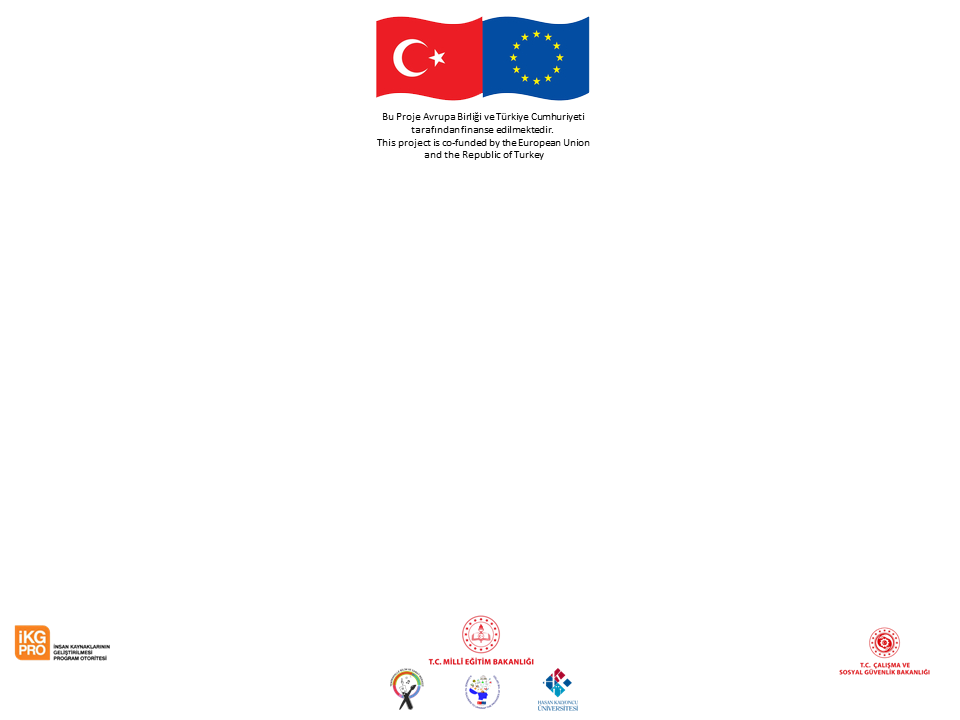 Bilişsel Gelişim
Bilgiyi, nedenleri ve nasıllarıyla detaylı öğrenmek isterler. Verilen bilginin altında yatan mantığa önem verir ve ikna edilmek isterler. Mantıklarına uymayan bilgiyi reddederler. “Neden?” sorusunu çok sık kullanırlar. Bu sebeple hap bilgiler değil, altında yatan mantığı da içeren bilgiler onlara hitap eder. 

Sayısal alan becerileri akranlarından yüksektir. Matematiği ve sayılarla uğraşmayı severler. Matematiğin soyutluğu onları zorlamaz, aksine daha çok ilgilerini çeker.

Uçuk gibi gözüken fikirleri vardır. Bu özelliklerinden dolayı yargılanabilir ya da fikirleri önemsenmeyebilir. Bu da onların farklı düşünme ve özgün olma eğilimlerini köreltebilir. Bu tür durumlarda onları eleştirmektense fikirlerini geliştirmelerine destek olmak yaratıcılıklarının artmasına katkı sağlayacaktır.
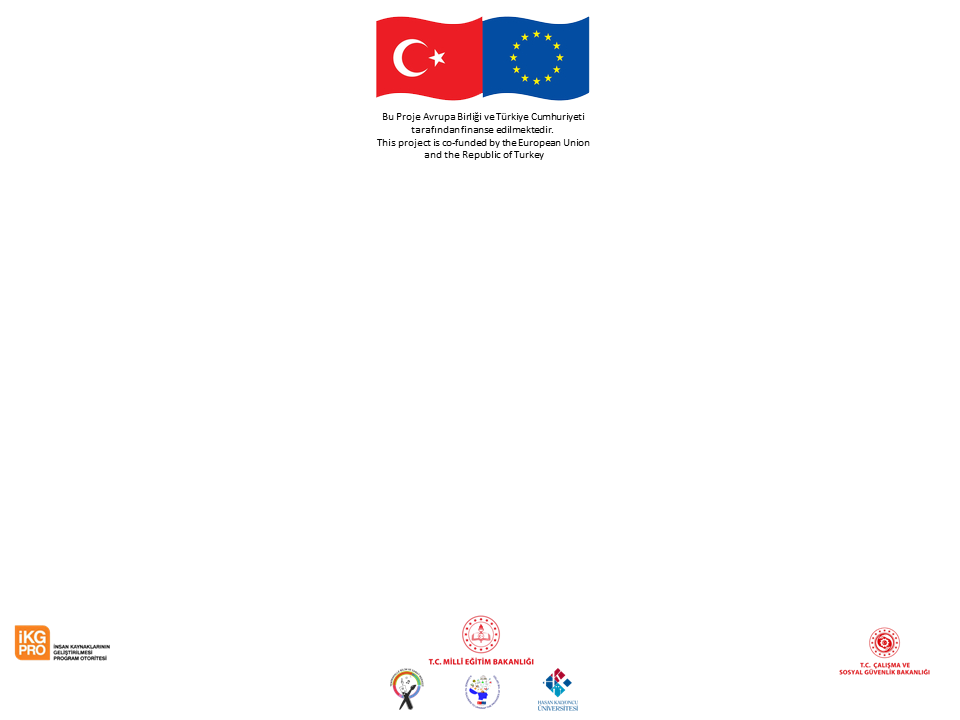 Bilişsel Gelişim
Dikkat düzeyleri yüksektir. İlgi duydukları alanlarda, özellikle de zihinsel aktivitenin yoğun olduğu konularda dikkatlerini toplayarak konsantre bir şekilde uzun süreli odaklanırlar. Bu durumlarda seslendiğinizde sizi duyamayabilir ya da duysa bile yaptığı işten vazgeçemeyebilir.

Gözlem ve analiz yetenekleri gelişmiştir. İnce detayları rahatlıkla fark edebilirler. Keskin gözlemler yapıp detaylı bilgiler öğrenerek etkili analizler yaparlar. Benzerlik ve farklılıkları hemen fark ederler. Sıklıkla olmasa da detaylara çok dalıp geneli kaçırdıklarını görebilirsiniz.

Merak düzeyleri yüksektir. Birçok alana merak salıp araştırabilirler. Bilgiyi ve öğrenmeyi sevdiklerinden farklı alanlara karşı maymun iştahlıdırlar.
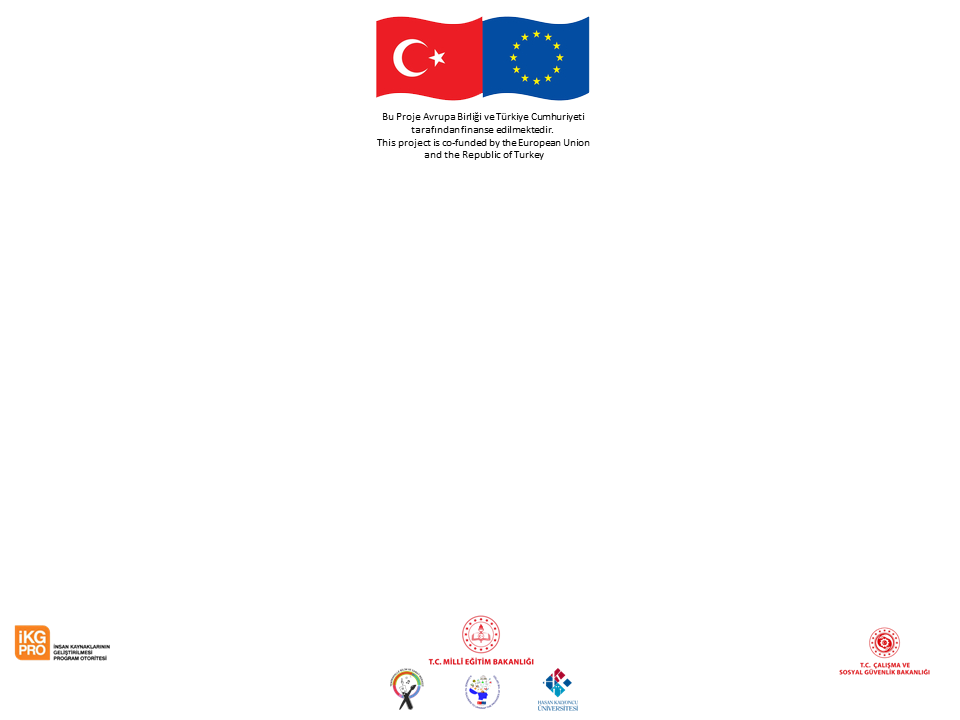 Bilişsel Gelişim
İlgi duydukları alanlar çok geniştir. Sadece benzer alanlar değil, tamamen zıt alanlara da ilgi duyabilirler.
Hafızaları güçlüdür. Gördükleri, dinledikleri ve okuduklarını hafızalarında etkili bir şekilde depolar ve gerektiğinde hızlıca geri çağırabilirler. İlgi duydukları alanlarda hafızaları çok güçlüyken, ilgi duymadıkları alanlarda da hafızalarını istemli olarak kullanmadıkları da gözlemlenebilir. Örneğin; yapmak istemedikleri bir ödevi unutabilirler.
Transfer yetenekleri güçlüdür. Farklı alanlarda öğrendiği bilgileri birleştirebilir ya da bir alandaki bilgiyi -alakası olduğunu düşünmediğimiz- bir başka alanda kullanabilir. Farklı alanlardaki ilgili özellikleri etkili bir şekilde bağlarlar. Özellikle espriler yaparken transfer yeteneklerini çokça kullandıkları için esprileri akranları tarafından anlaşılmayabilmektedir.
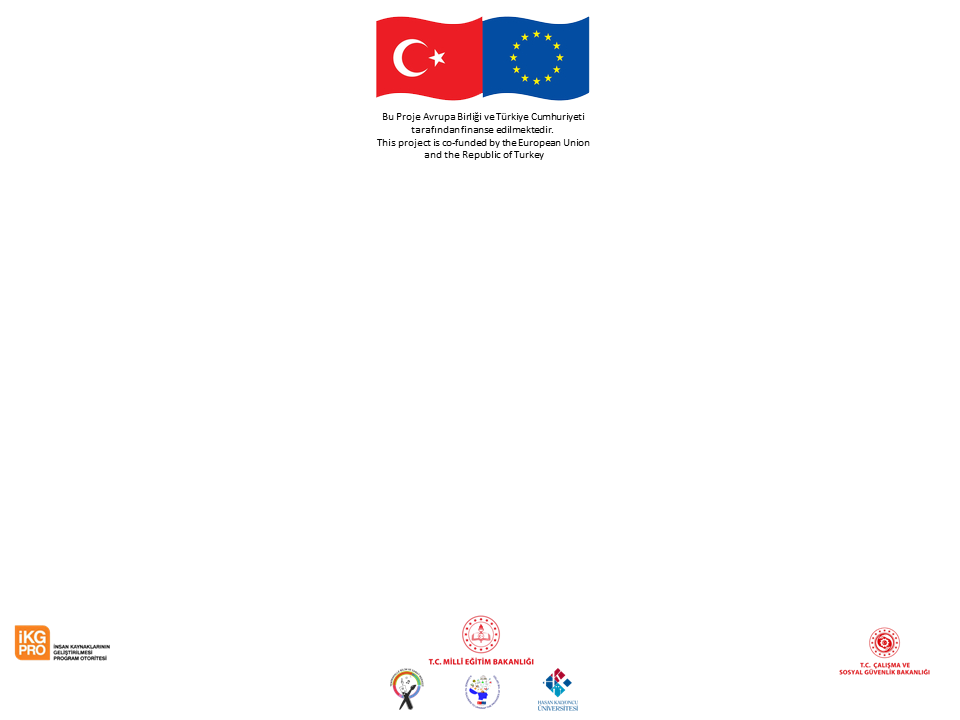 Bilişsel Gelişim
Eleştirel düşünmeyi severler. Bilgiyi önce eleştirir sonra kabul ederler. Bu şekilde hem o bilginin altında yatan mantığı öğrenmiş olurlar hem de bilgiye yeni şeyler katmaya çalışırlar. Bilgiyi kritik etmeye önem verirler. Verdiğiniz birçok bilgiyi hemen eleştirmeye başlayan özel yeteneklileri sıkça görebilirsiniz. Özeleştiri becerileri de yüksektir; hatalarını hızlıca fark ederler.
İç görüleri güçlüdür. Kendi zihinsel süreçlerini, düşüncelerinin akışını, iç konuşmalarını, psikolojik durumlarını ve duygularını çok iyi takip edip fark ederler.
Riske girmeyi severler. Mantıklarına uyan veya ilgi gösterdikleri konularda riske girmekten çekinmezler. Bazıları da mükemmeliyetçilikten kaynaklı riskten kaçınabilirler.
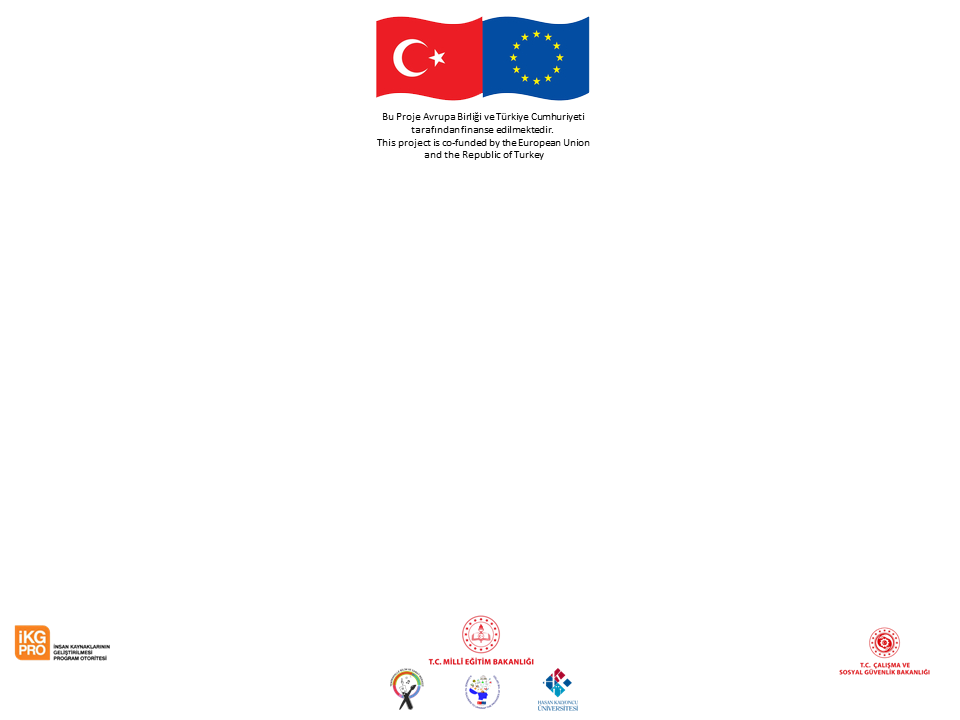 Dil Gelişimi
Dil ve konuşma becerileri açısından da özel yetenekli öğrencilerin yaşıtlarından ayrıldığı görülmektedir. 

Yukarıda da değinildiği üzere genellikle erken konuşan bu çocuklar konuşmaya başladıktan sonra kendilerini rahat ifade edebilmekte ve dili çok etkili bir biçimde kullanmaya başlamaktadırlar. 

Özellikle sohbet başlattıkları kelimeleri yerli yerinde kullandıkları, akıcı ve anlaşılır konuştukları, zengin bir kelime dağarcığına sahip oldukları anlaşılmaktadır.

Özel yetenekli öğrenciler özellikle soyut anlam taşıyan sözcükleri yerinde ve anlamlı olarak kullanmada üstünlük sergilerler.
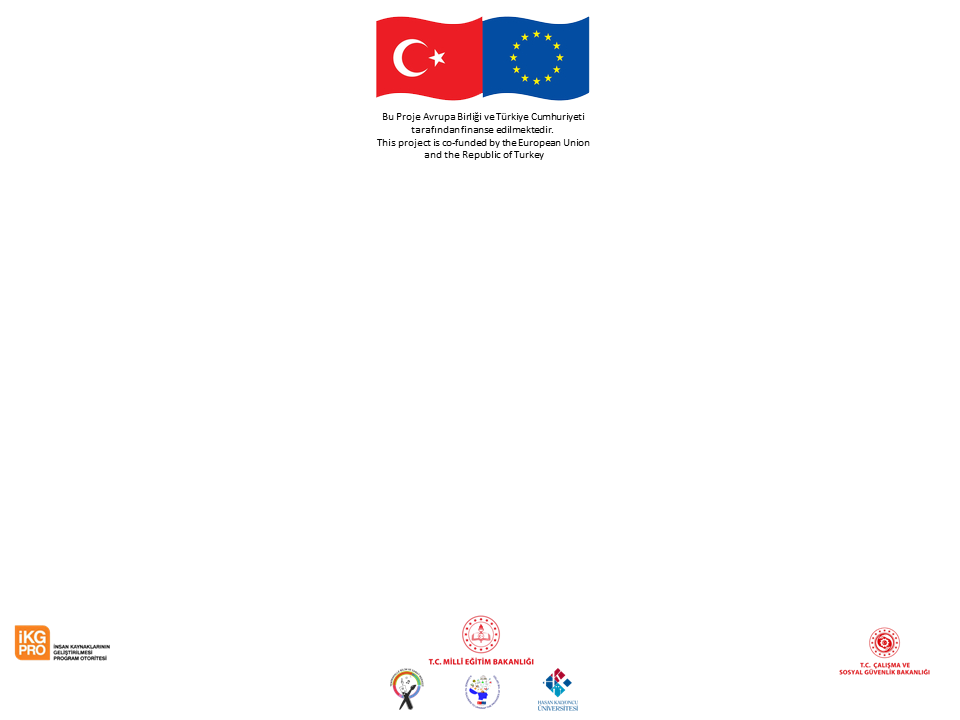 ETKİNLİK
GÖZ, KULAK, AĞIZ, 
BURUN
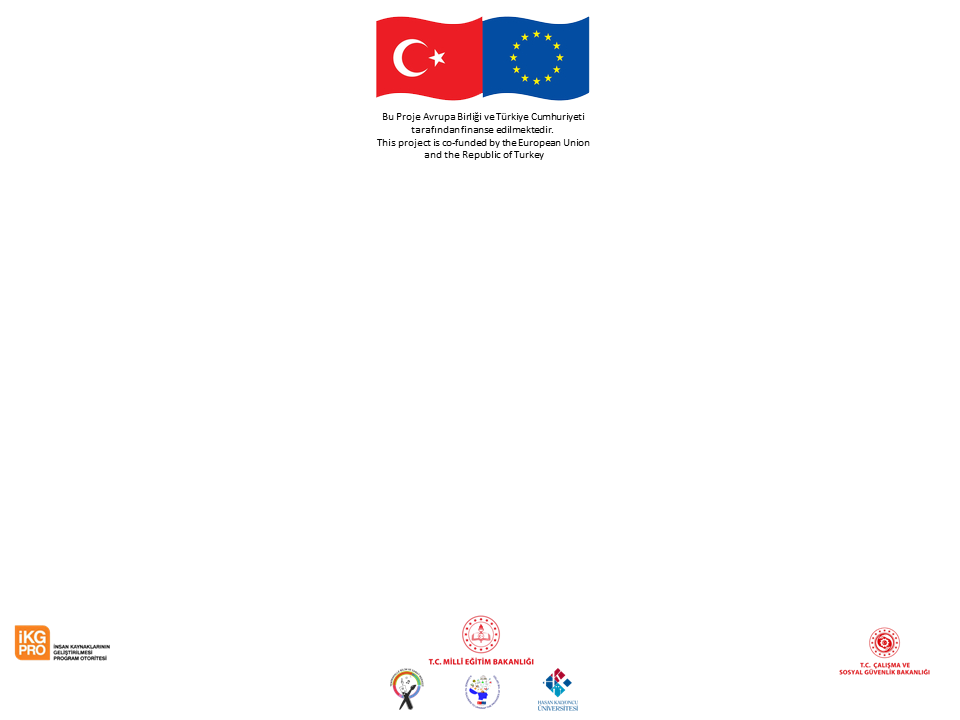 SOSYAL DUYGUSAL GELİŞİM
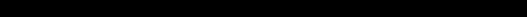 AŞIRI DUYARLIK
YÜKSEK BEKLENTİLER
YÜKSEK DUYGUSAL FARKINDALIK
ANLAŞILAMAMA VE YALNIZLIK HİSSİ
EŞ ZAMANLI OLMAYAN GELİŞİM
ADALET DUYGUSU/ETİK DEĞERLER
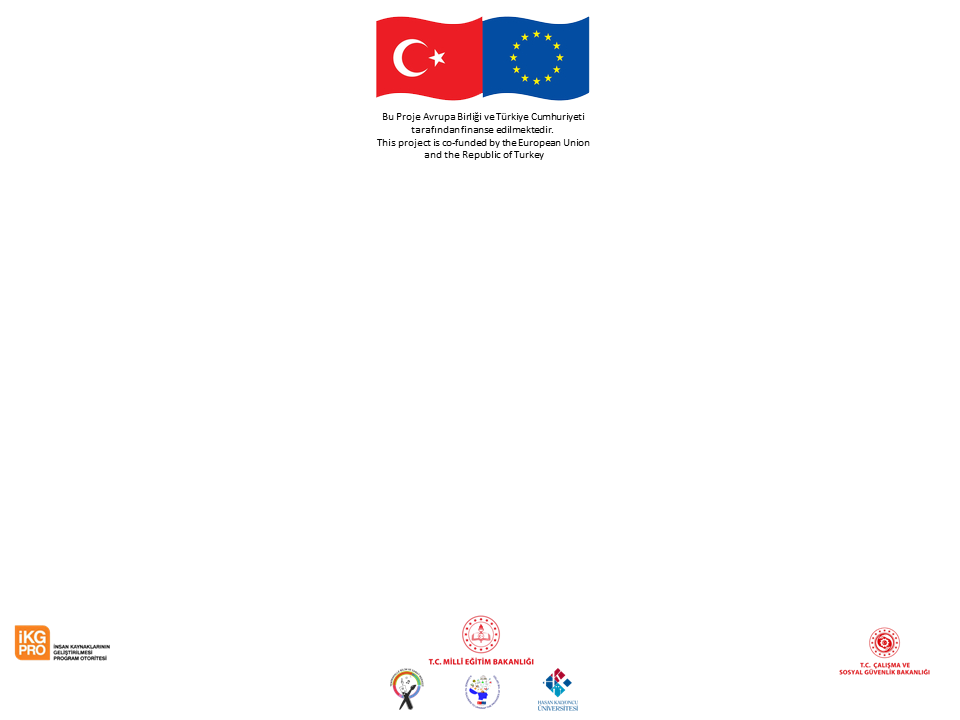 Sosyal Duygusal Gelişim
Kendinden ve karşısındakinden yüksek beklenti
Mükemmeliyetçilik
Hata yapma korkusu
Grup çalışmasını yavaş bulma
Bazen yalnız oynamayı ve çalışmayı tercih etme
Büyük çocuklarla ve yetişkinlerle birlikte olmaktan hoşlanma
Kendini beğenmiş, ukala ve kibirli olarak algılanma, dışlanma
Ahlaki duyarlılık, adalet duygusu
İleri dil becerisi / espri yapma
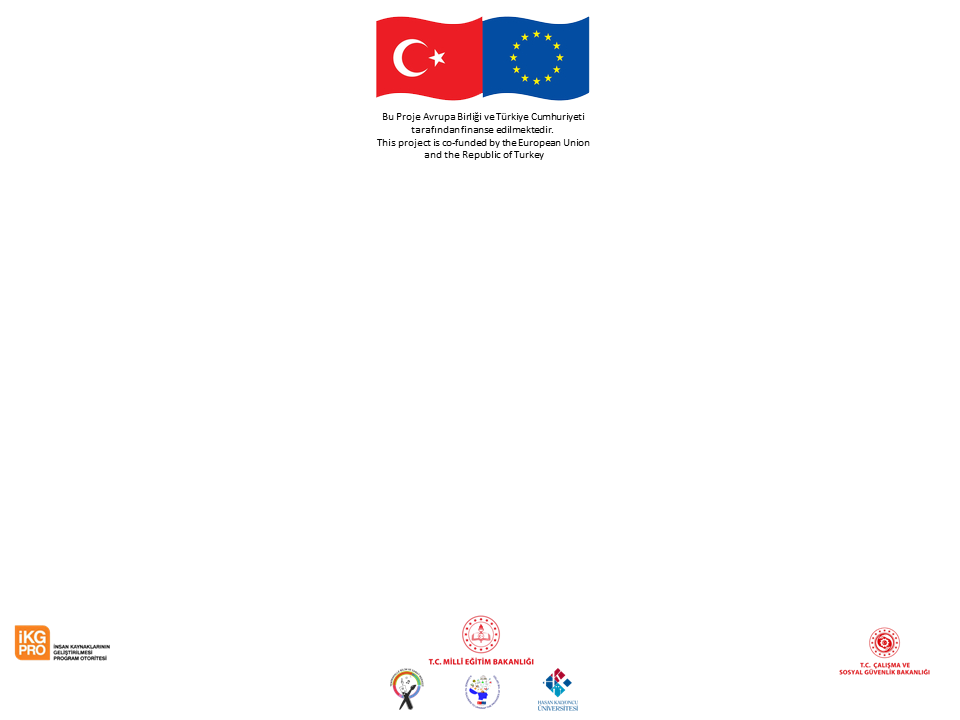 Sosyal Duygusal Gelişim
Tekrarlayan görevleri sürdürmeme
Tek düze etkinliklerden sıkılma
Rutin ödevlerden kaçınma
Yeniliklere açık olma
Her zaman ön planda olma ve takdir edilmeyi bekleme
Çevrenin çocuğa uyum sağlayamaması 
Çevrenin yüksek beklentisi
Kendi potansiyellerini bastırma
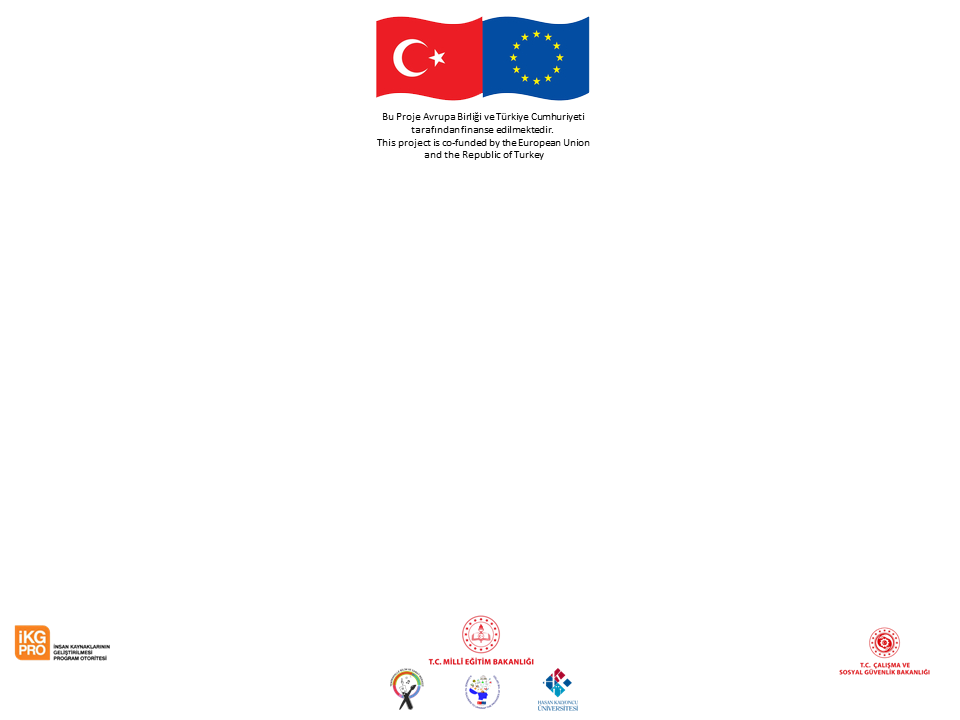 Sosyal Duygusal Gelişim
Otorite ile çatışma eğilimleri vardır
Kendilerine bir şeylerin dayatılmasından hoşlanmazlar
Katı kurallardan hoşlanmazlar
Yönetmeyi/yönlendirmeyi severler
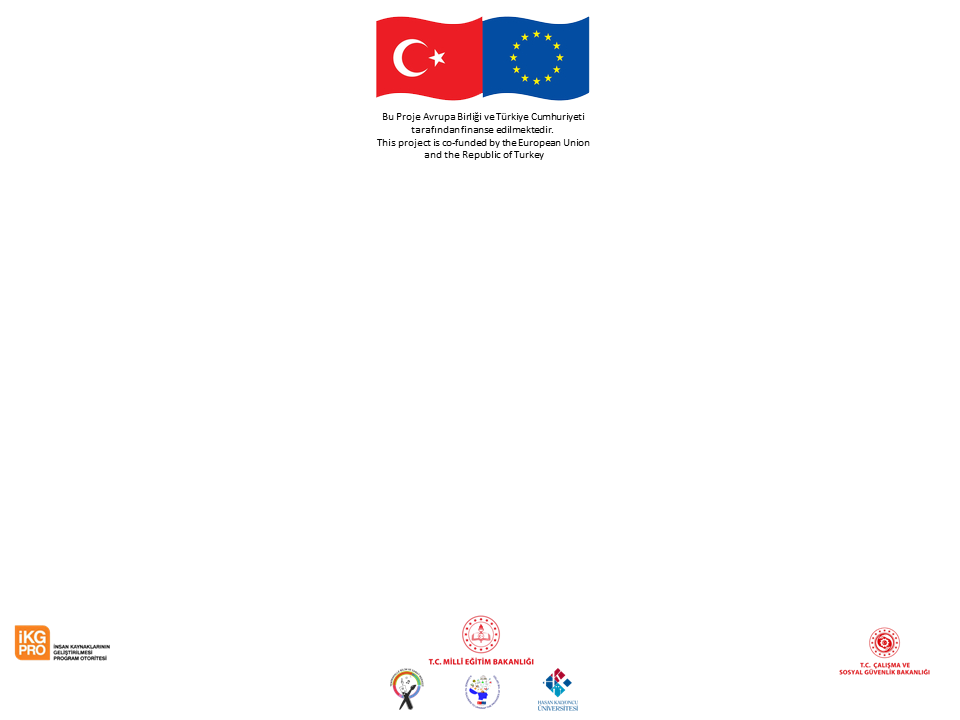 ÖNEMLİ
Özel yetenekli bir çocukta öne çıkan bir özellik, bir başka özel çocukta hiç görülmeyebilir. 

Bireysel farklılıklar gözden kaçmaması gereken çok önemli bir noktadır. 

Özel yetenekli çocuklarda gözlemlenen özellikler tüm çocuklarda belli ölçülerde gözlemlenebilen özelliklerdir. 

Özel yeteneğin bir göstergesi olabilmesi için 
Bu özelliklerden birçoğunun ilgili yaş grubunun doğal olarak gösterdiği ölçülerin üzerinde bir düzeyde çocukta gözleniyor olması gerekmektedir.
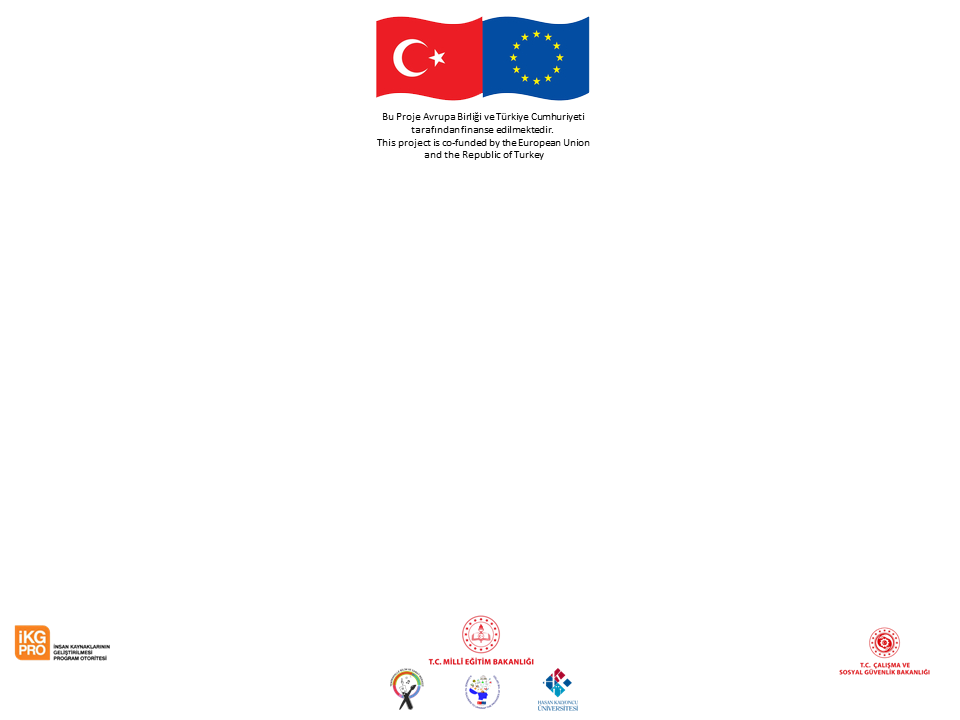 Özel yeteneklilerde mükemmeliyetçilik
Duygu düzenleme becerisi
Ders çalışma becerileri
Cinsiyet farkları
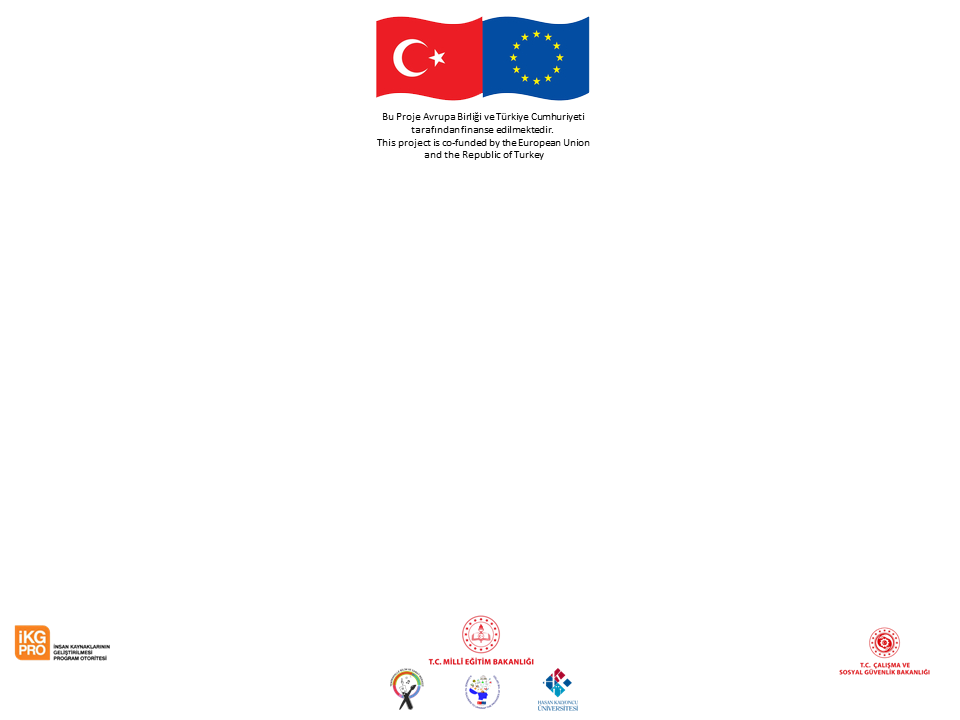 ETKİNLİK
TATİLE GİDERKEN YANIMA ….
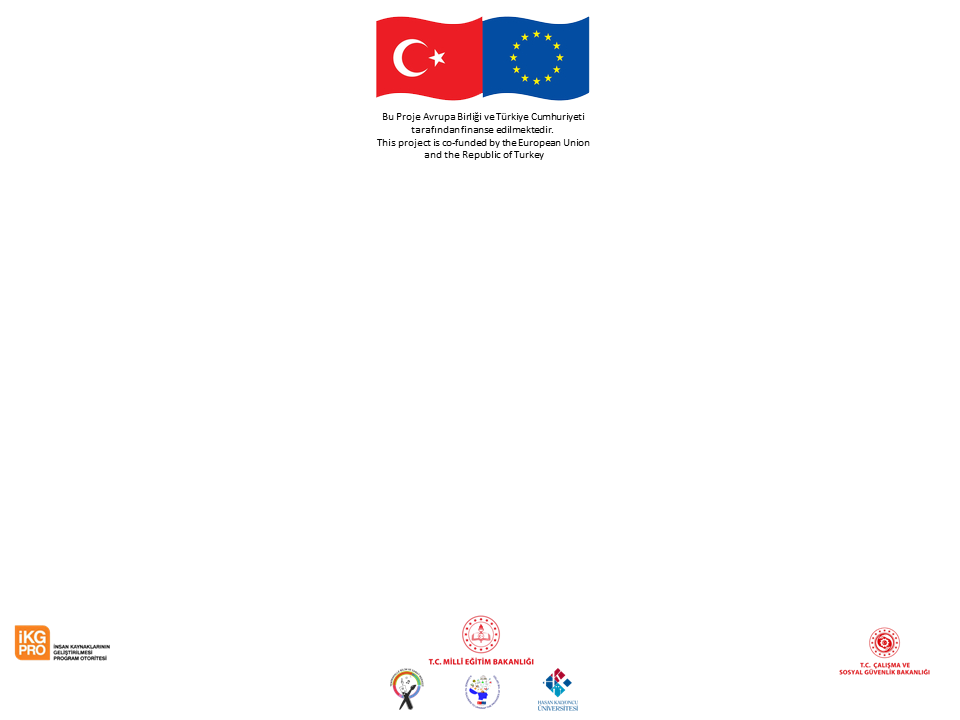 Özel Yetenekli Bir Çocuk Öğretmeninden Ne Bekler?



Özel Yetenekli Öğretmeninin Özellikleri Neler Olmalıdır?
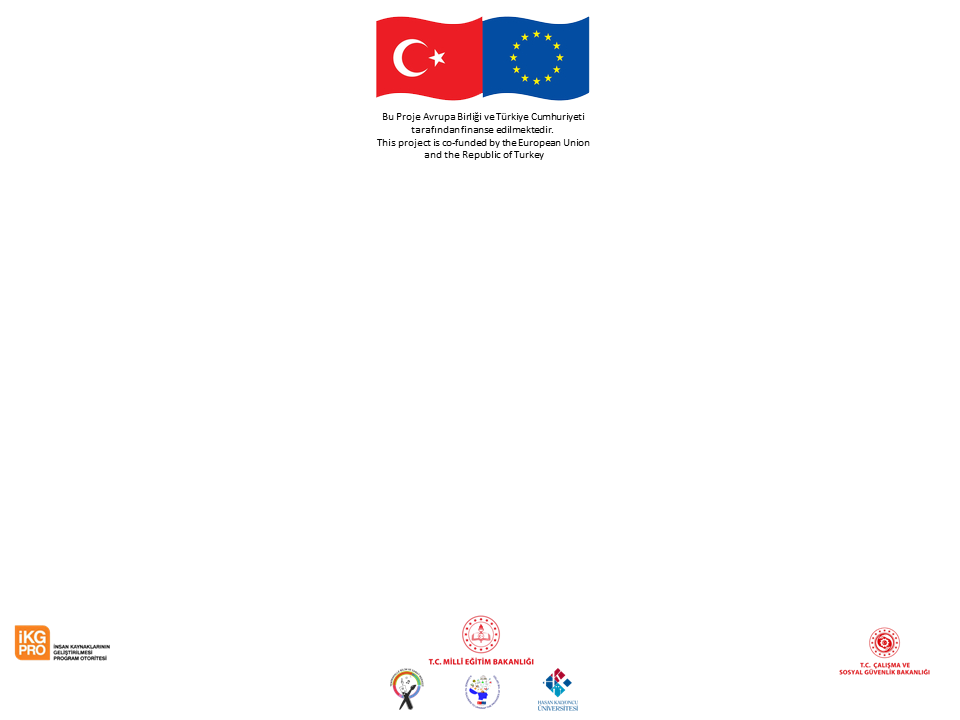 Özel Yetenekli Öğrencilerin Sınıfta Sergileyebileceği Davranışlar
Çok fazla soru sorma
Pek çok konuda derinlemesine bilgi sahibi olma
Tekrarlayıcı ve rutin işleri sevmeme (mesela ödevler)
Çalışması mükemmel olmadığında tahammülsüzlük
Sınıfta bazı konular tamamlanıp geçilmesine rağmen, bu konulara uzun süre merak ve ilgi
Ödev veya projenin bir kısmını tamamlayıp kalanını farklı yönde tamamlama
Yerinde duramama, sırayı terk etme
Hayallere dalma
Bazı şeylerin nasıl yapılması gerektiği konusunda kendi fikrinin olması ve bu fikir için tartışma
Metafor ve soyut konuları sevme
Tartışmalı konulardan hoşlanma
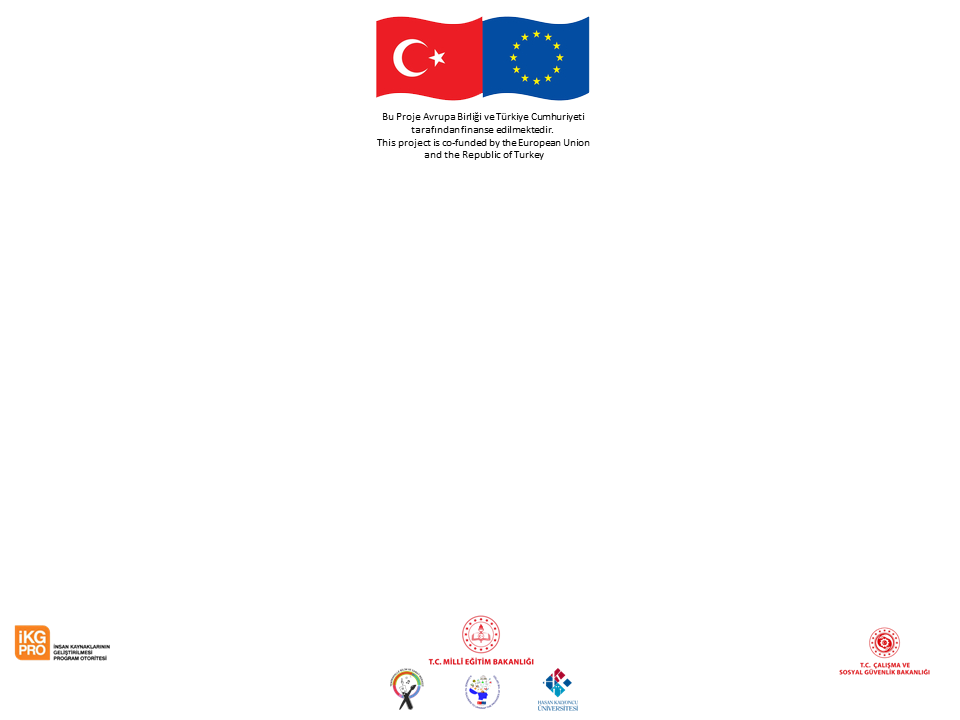 Özel Yeteneklilerin Öğretmenleri(Vidergor ve Harris, 2015 )
Özel yeteneklilerin özelliklerine ve ihtiyaçlarına ilişkin bilgi sahibi olmak
Müfredat farklılaştırma, program zenginleştirme, özel yeteneklilere yönelik hazırlanmış müfredat ve program modelleri bilmek ve uygulamak
Üst düzey düşünme becerilerini, eleştirel ve yaratıcı düşünme, problem çözme becerilerini öğretebilmek
İleri düzeyde alan ve meslek bilgisine sahip olmak
Güçlü düzeyde iletişim becerisine sahip olmak
Mizah duygusuna sahip olmak; sınıfta esnek, eğlenceli, maceracı ve coşkulu olmak
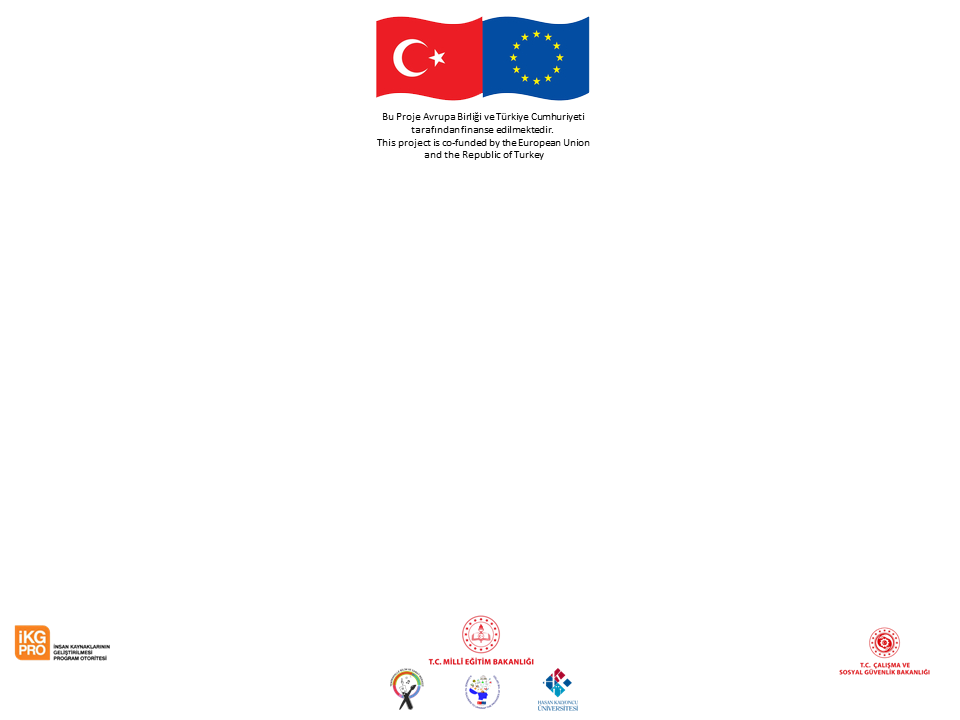 Özel Yeteneklilerin Öğretmenleri(Vidergor ve Harris, 2015 )
Öğrenmeye, araştırmaya, kendini geliştirmeye yatkın olmak
Öğretmeye ve öğrencilerine kendini adamak
Edebi ve kültürel açından geniş ilgi alanlarına sahip olmak
Rekabetçi, tehdit edici ve aşırı kuralcı olmayan güvenli bir ortam oluşturmak
Öğrencilerini iyi tanımak, onları motive etmek ve benlik duygularını geliştirmek
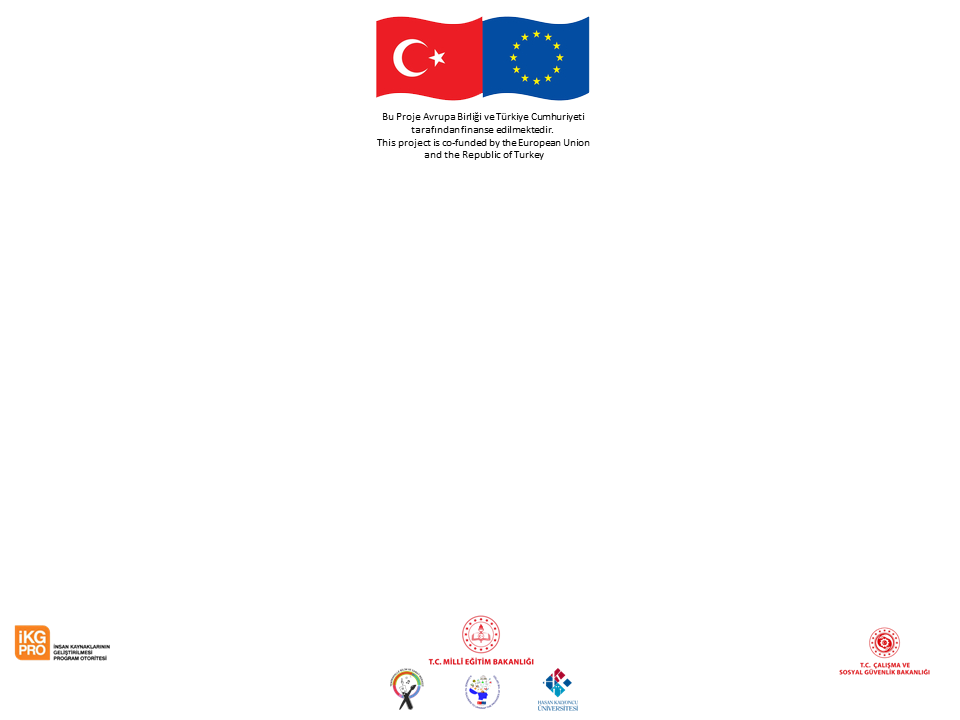 Özel Yetenekli Çocukların Belirlediği En ÖnemliÖğretmen Yeterlikleri
Öğrenmeyle ilgili ve yeterli olma,
Öğretimde sıra dışı yöntem ve yeterliliklere sahip olma,
Adil ve tarafsız olma,
İş birlikçi demokratik tutum gösterme,
Esnek olma,
Espri duygusuna sahip olma,
Ödüllendirme ve takdir etme becerilerine sahip olma,
İlgi alanında çeşitlilik gösterme,
İnsanların sorunlarıyla ilgilenme,
İyi bir dış görünüş ve tavra sahip olma
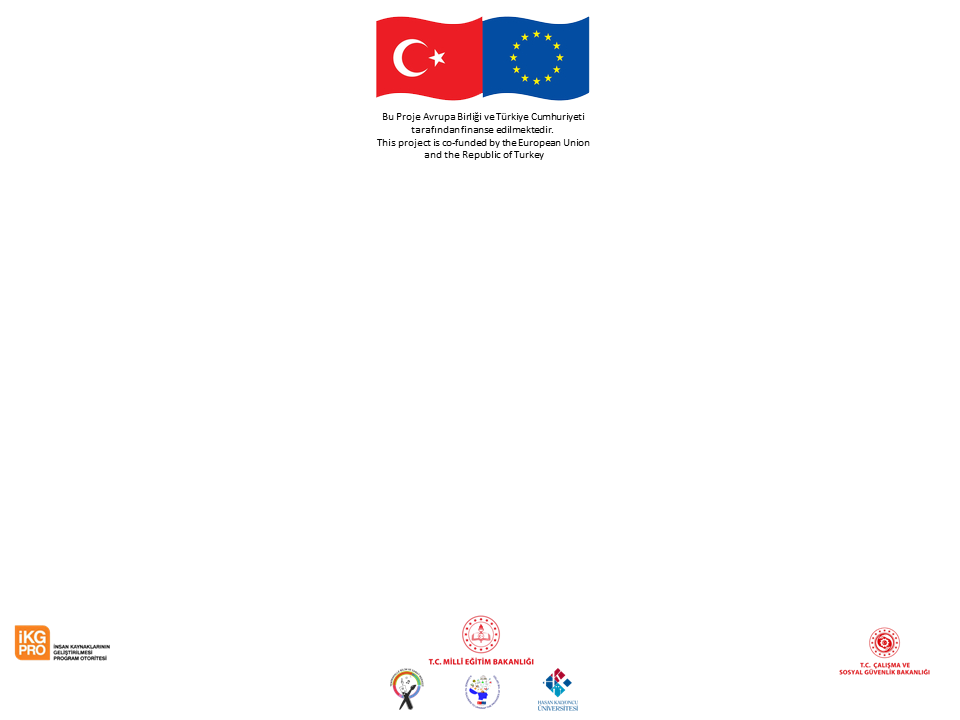 Doğru Bilinen Yanlışlar
Yardım almaksızın kendi yollarını kendileri bulurlar.
Akademik, fiziksel, toplumsal ve duygusal açılardan eşit gelişirler.
Bu çocuklar zaten özel yetenekli, onlar için fazladan bir eğitime ihtiyaç yoktur.
Özel yetenekliler, her ortamda kendilerini geliştirebilirler.
Özel yetenekli çocuklar sosyal uyumsuz olurlar.
Özel yetenekli çocuklar bencil ve benmerkezcidirler.
Özel yetenekliler aşırı hareketlidir.
Özel yetenekli çocuklar diğer insanları aşağılamaktan hoşlanırlar.
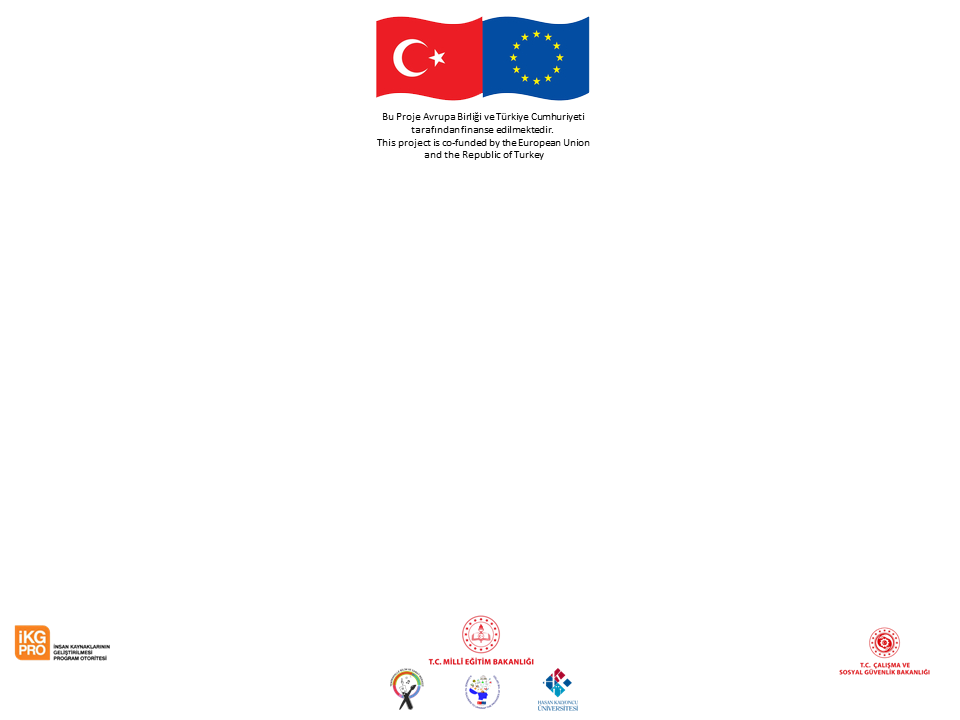 TEŞEKKÜRLER
Prof. Dr. Yaşar ÖZBAY
Prof. Dr. Serap EMİR
Doç. Dr. Mahmut ÇİTİL
Doç. Dr. Feyzullah ŞAHİN
Doç. Dr. Muhammed Bahadır AYAS
Doç. Dr. Duygu Mutlu BAYRAKTAR
Dr. Öğrt. Üyesi Bestami Buğra ÜLGER
Dr. Öğrt. Üyesi Yavuz Yaman
Dr. Öğrt. Üyesi Özge Kelleci ALKAN
Dr. Öğrt. Üyesi Burcu GÜRKAN